BIVIERSAménagement UrbainRoute de Meylan
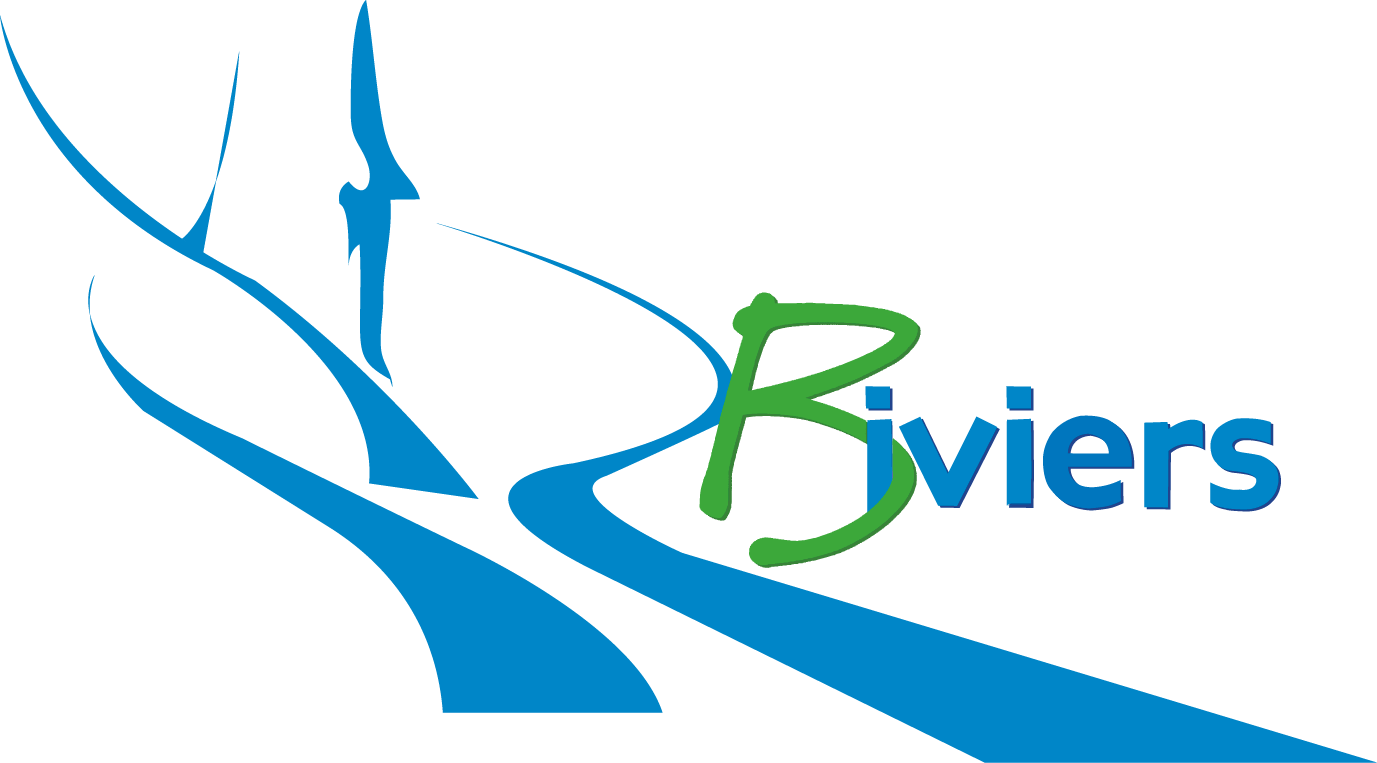 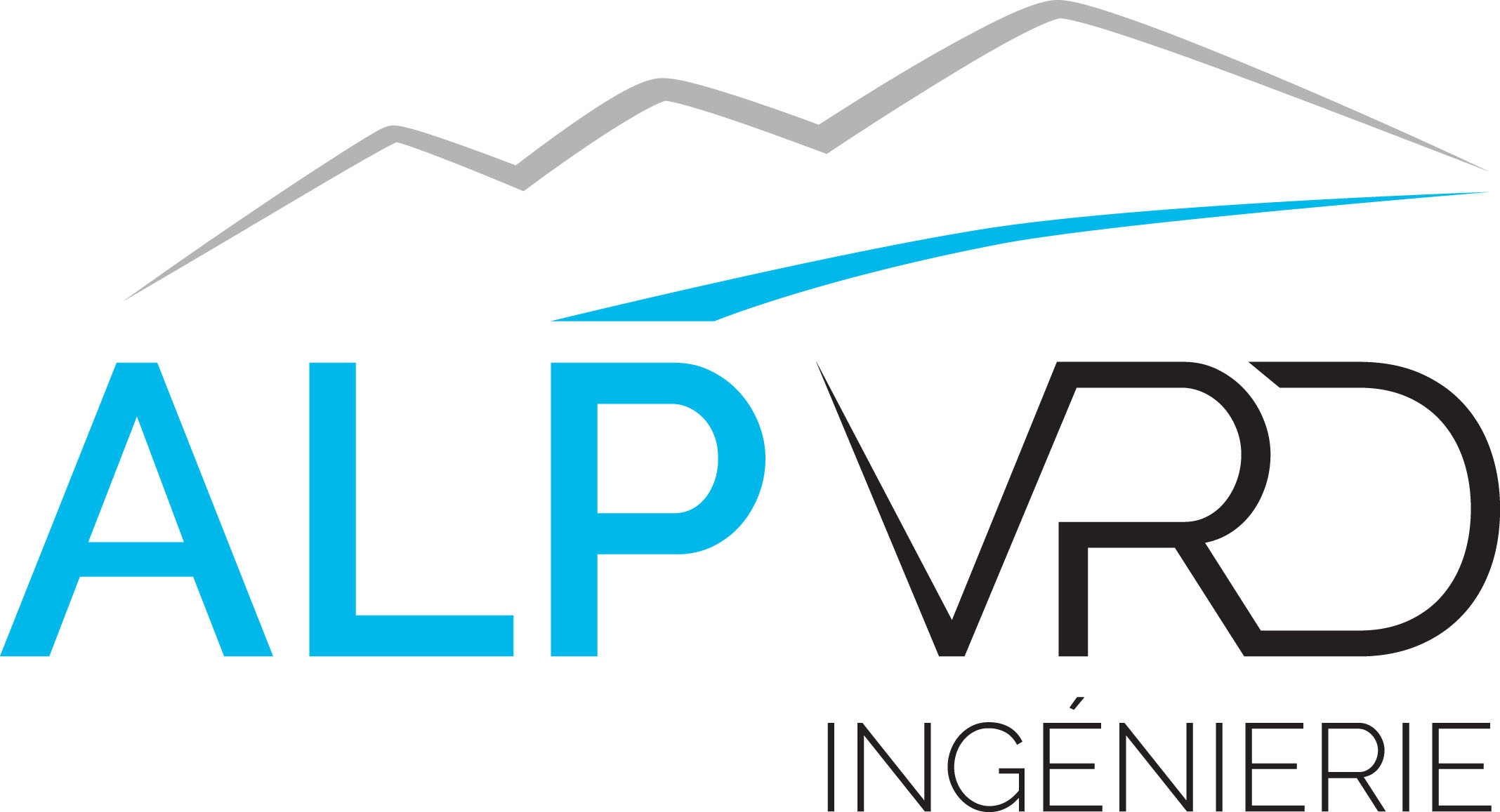 Réunion Publique
01 décembre 2021
La Zone de Travaux
Direction St Ismier
Chemin du Boeuf
TRAVAUX Route de Meylan sur 320ml environ
Chemin de la Grivelières
Direction Meylan
Chemin des Tières
Demandes de la Commune et Objectifs des travaux de voirie
Réfection de la Route de Meylan
Réduction sensible des vitesses pratiquées
La Situation Actuelle
Zone de rencontre, priorité aux modes doux
Route en mauvais état en surface,
mais bonne structure en profondeur,
Canalisations d’eaux pluviales présentant de nombreux désordres sur tout le linéaire des travaux
La Zone de rencontre
Voie en agglomération constituant une zone affectée à la circulation de tous les usagers
Les piétons circulent sur la chaussée sans y stationner
Ils bénéficient de la priorité sur les véhicules
Le piéton est présent et les autres usagers partagent la chaussée avec lui
Vitesse limitée à 20 km/h
Etat actuel de la Route de Meylan
Nombreux matériaux différents utilisés en revêtement de surface (enrobés, bétons…) ; vieillissement différent,
 Chaussée en V,
 Caniveau des Eaux Pluviales central béton,
Etat actuel de la canalisation d’eaux pluviales
Secteur entre Chemin du Bœuf et Chemin de la Grivelière en diamètre 300mm

 Nombreuses contrepentes,
 Déviations angulaires,
Branchements borgnes (en dehors des regards de visite)
Etat actuel de la canalisation d’eaux pluviales
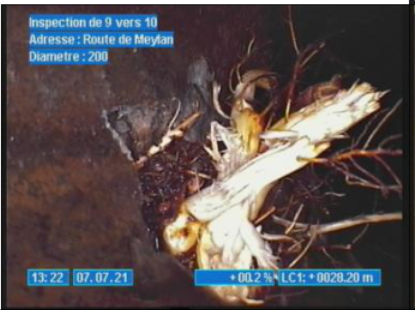 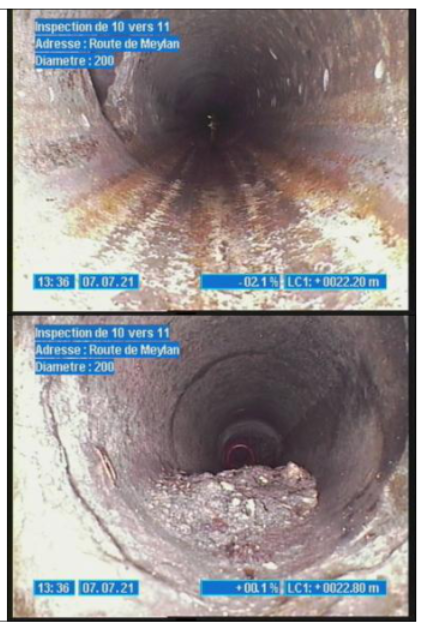 Secteur entre Chemin de la Grivelière et Chemin des Tières en diamètre 200mm

Contrepentes,
Déviations angulaires,
Branchements borgnes (en dehors des regards de visite)
Capacité hydraulique faible et diminuée encore par des débris et racines
Les Principaux Aménagements Proposés
Reprise de la chaussée uniformisée en enrobés,
Maintient de la Zone de rencontre avec renforcement de la signalétique,
Mise en place de 3 plateaux surélevés
Carrefours identifiés en enrobés colorés teinte rouge (cf Chemin de Moidieu)
Bande purement piétonne en résine colorée (option)
Reprise de la zone de l’arrêt de bus (quai et espace vert)
Remplacement/Ajout de plots bois en rive
Compléments sur le réseau d’éclairage public
Maintient et reprofilage du profil en V
Remplacement des canalisations d’eaux pluviales
Substitution du caniveau central béton par une engravure et résine
Reprise de la géométrie des carrefours pour réorienter les eaux de surface
Le principe de circulation
Entre l’arrêt de bus et le Chemin de la Grivelière = régime de Priorité direction Meylan
Autres secteurs  = double sens croisement au pas
Le profil de voirie projet
Pente de 2% vers le centre de la voie
Fonction des seuils existants conservés
Le piéton chemine sur la totalité de la chaussée
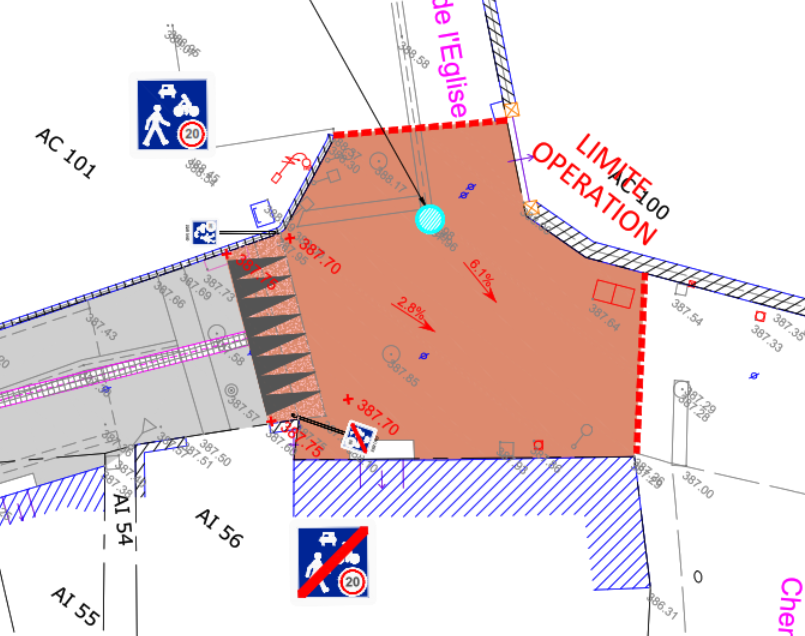 Les Plateaux « surélevés »
Chemin de l’Eglise
Chemin de la Grivelière
Au droit des garages privés
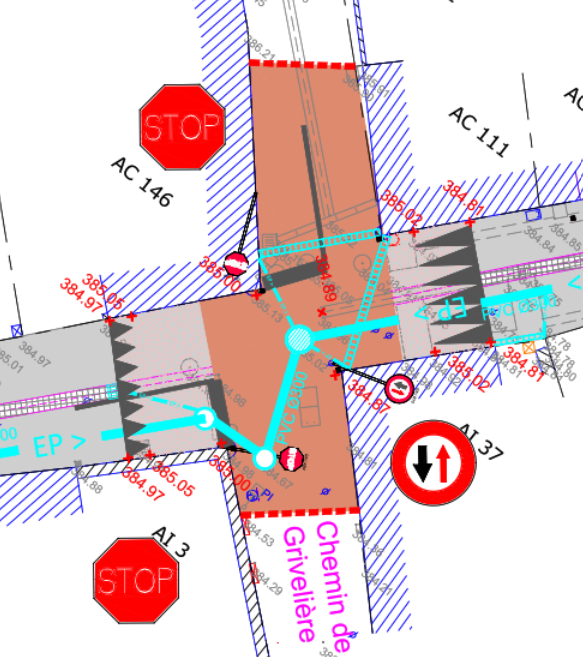 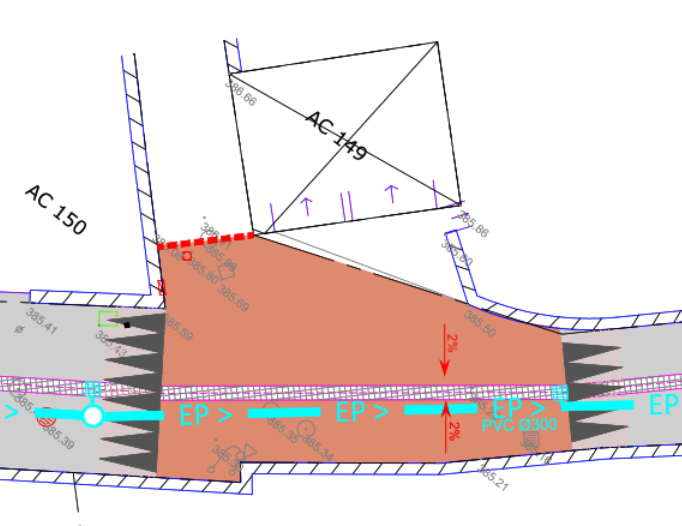 L’arrêt de bus « Biviers Le Haut »
Quais accessibles PMR dans chaque sens
Aménagement de l’espace vert
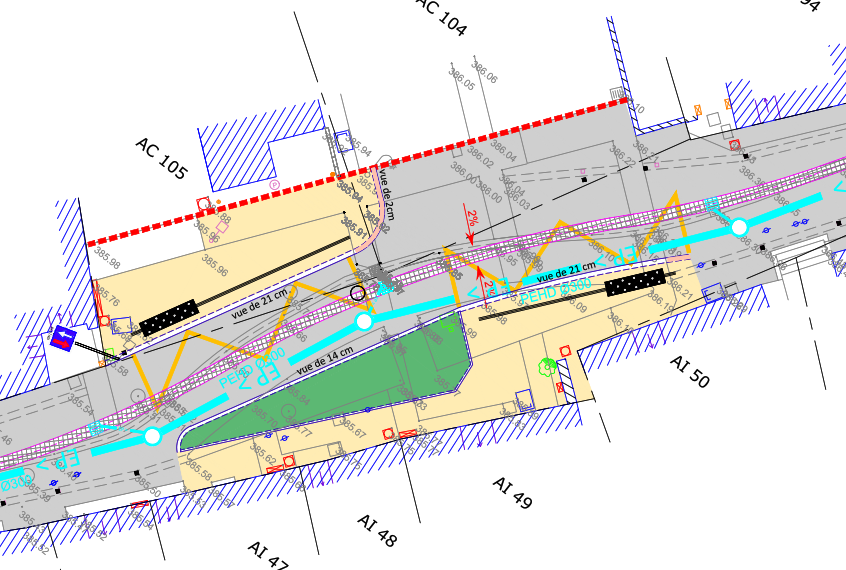 Vue en plan générale de l’aménagement
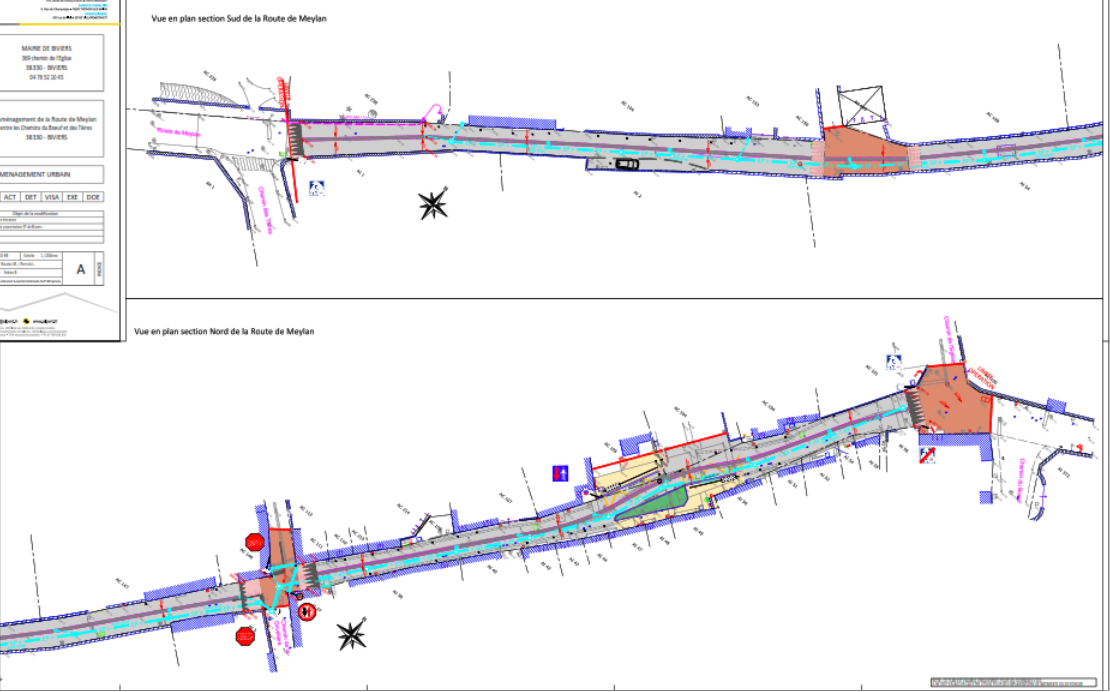 Le Planning Prévisionnel Etudes et  Travaux
Lancement de la consultation des entreprises début janvier pour réponse fin janvier/début février 2022

Commission d’appel d’offre et attribution en février 2022

Période de préparation en avril pour début de travaux mi-mai 2022

Durée de travaux de 3 mois